STEM Challenge
With 5th and 6th class
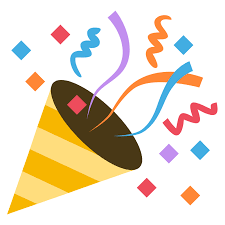 PowerPoint by Tom , Daniel W and                                       Kelan in 6th class
Building Bridges
We could only use A4 paper, selotape and paperclips to build them
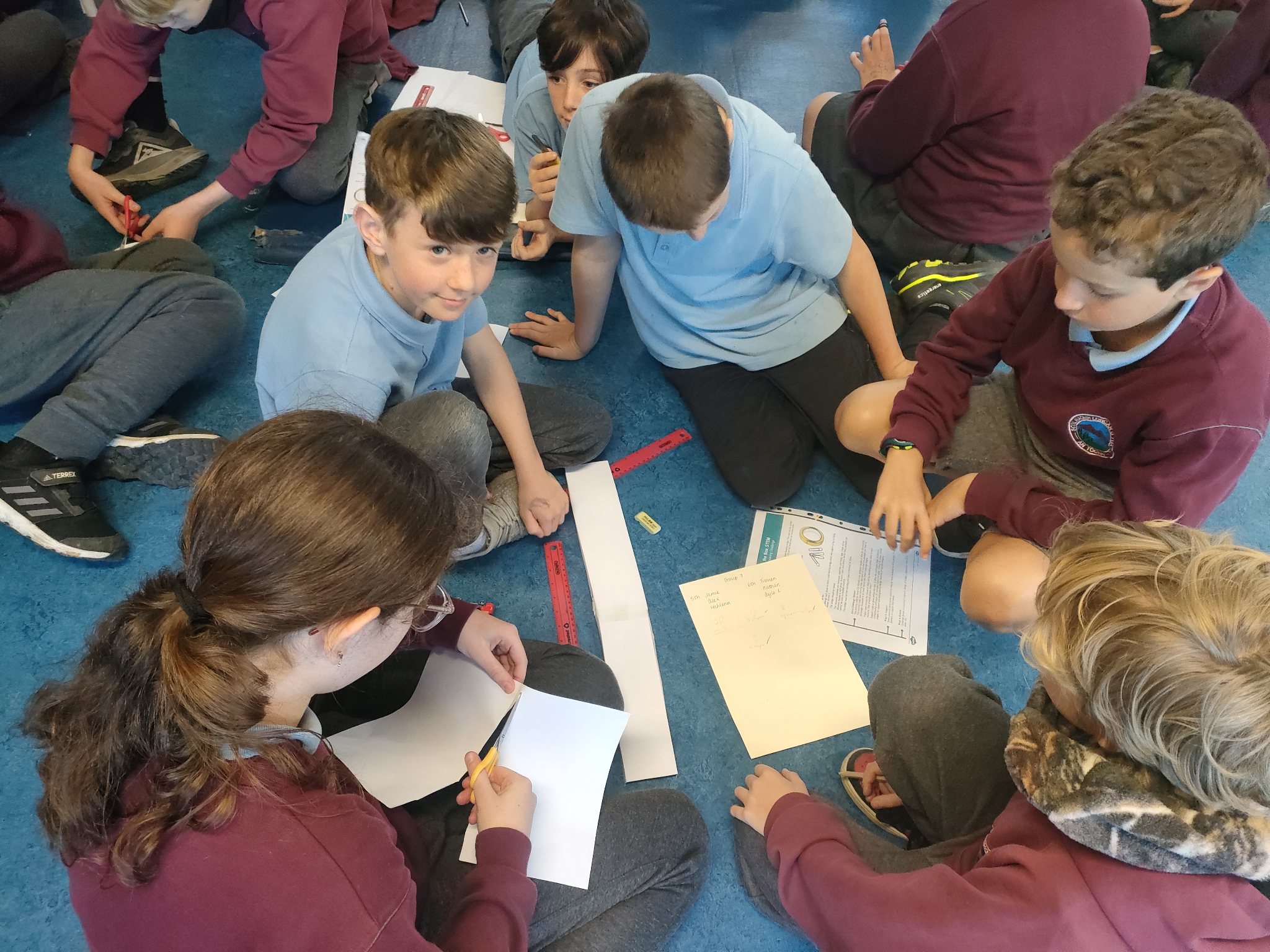 The bridges we built had to be up off the floor and had to be minimum 50cm in length
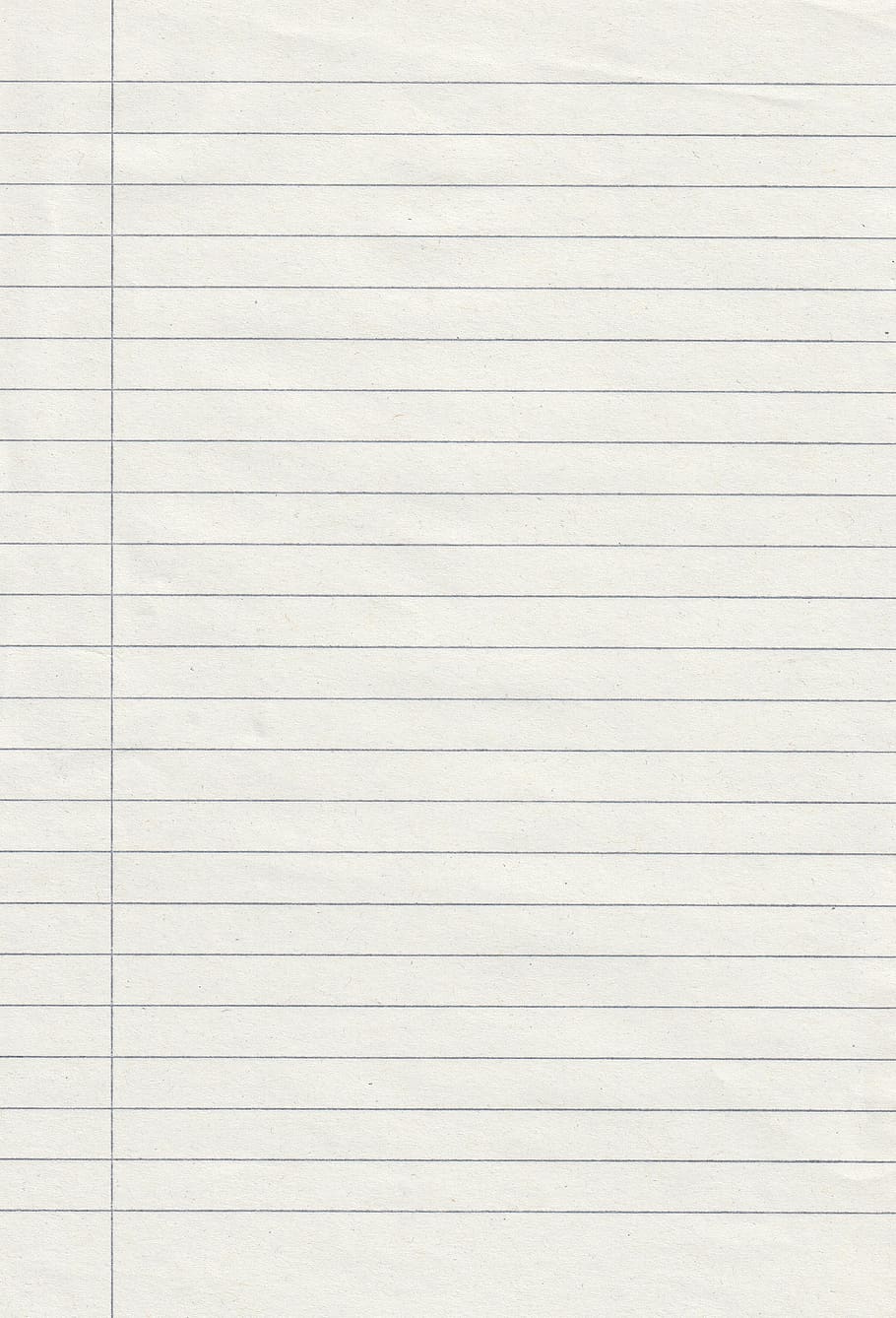 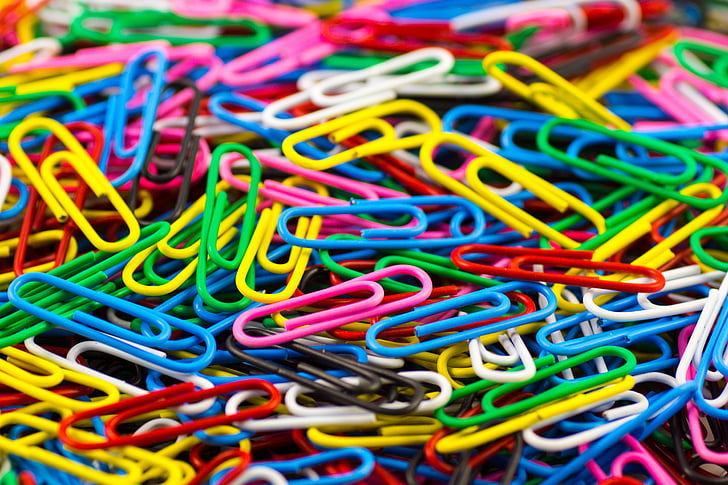 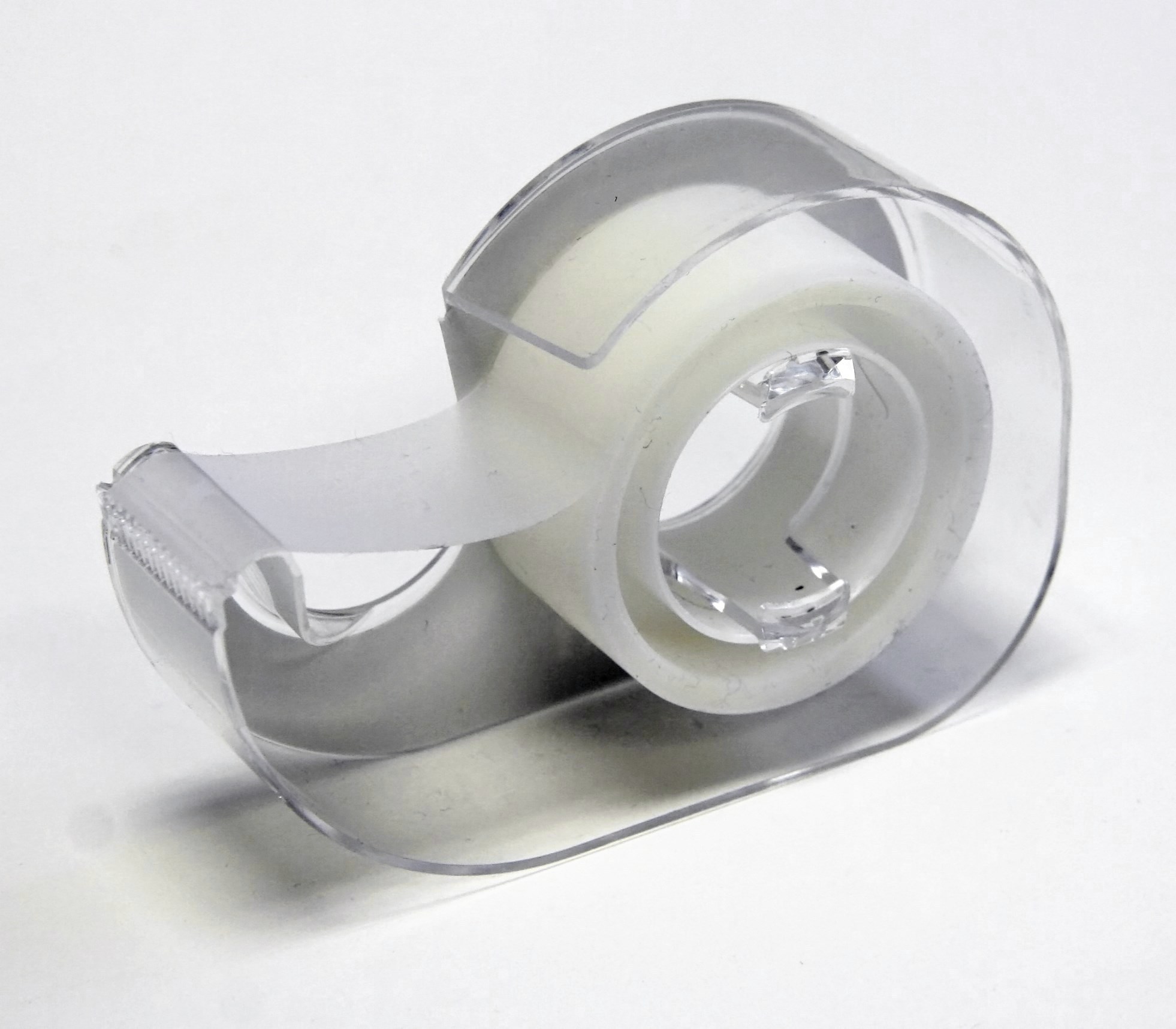 Teams
The teams were  mixed with 5th and 6th class 3 people from each class on a team
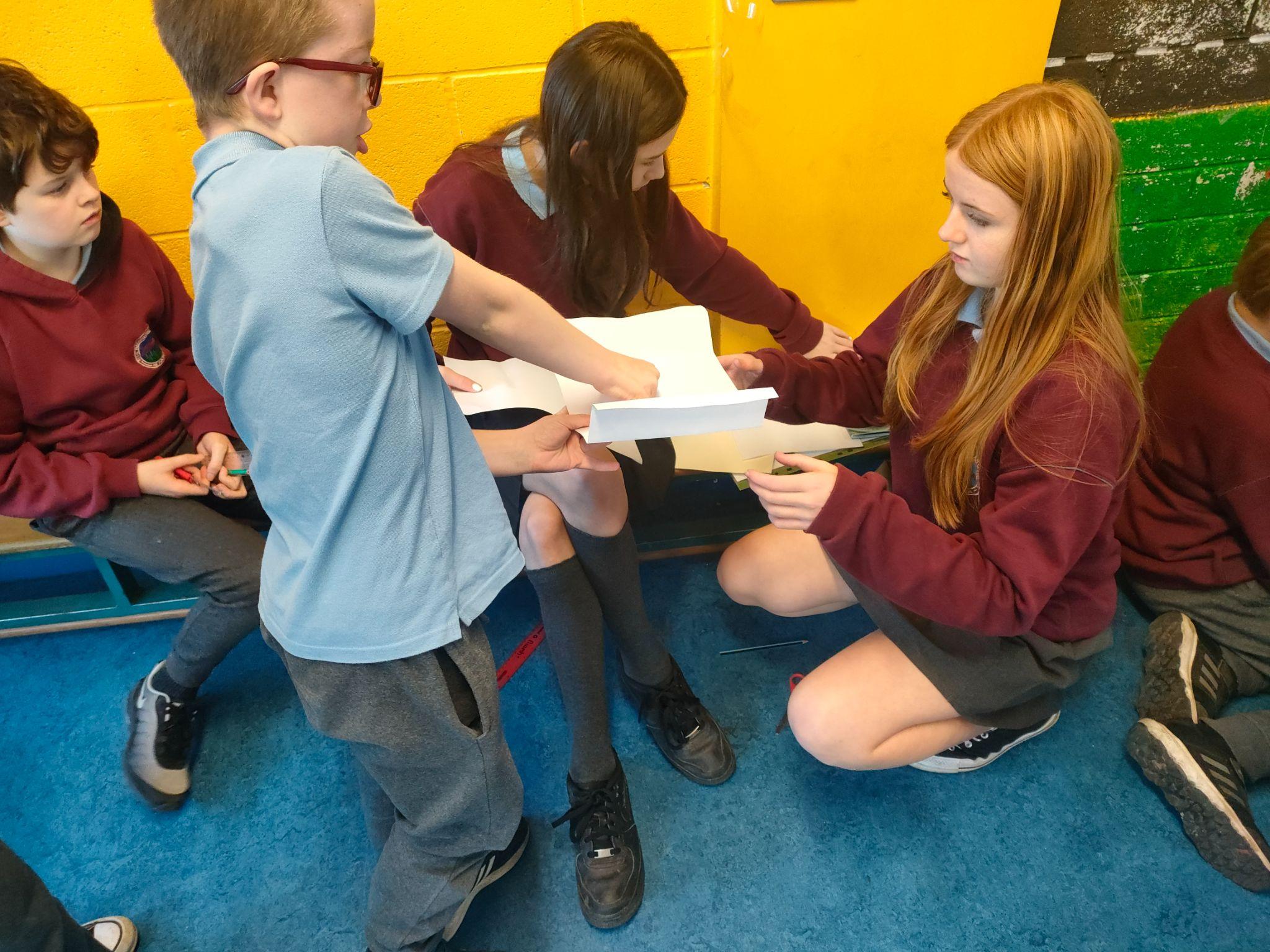 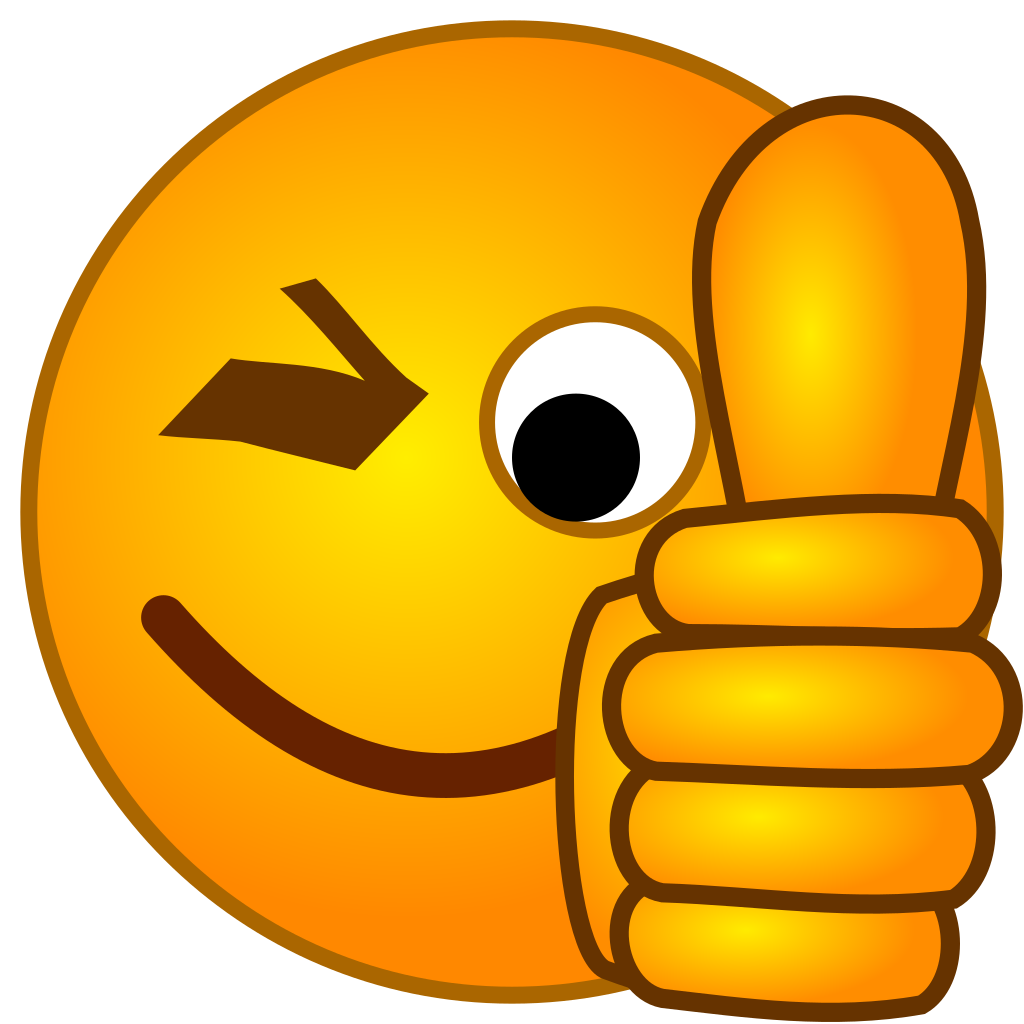 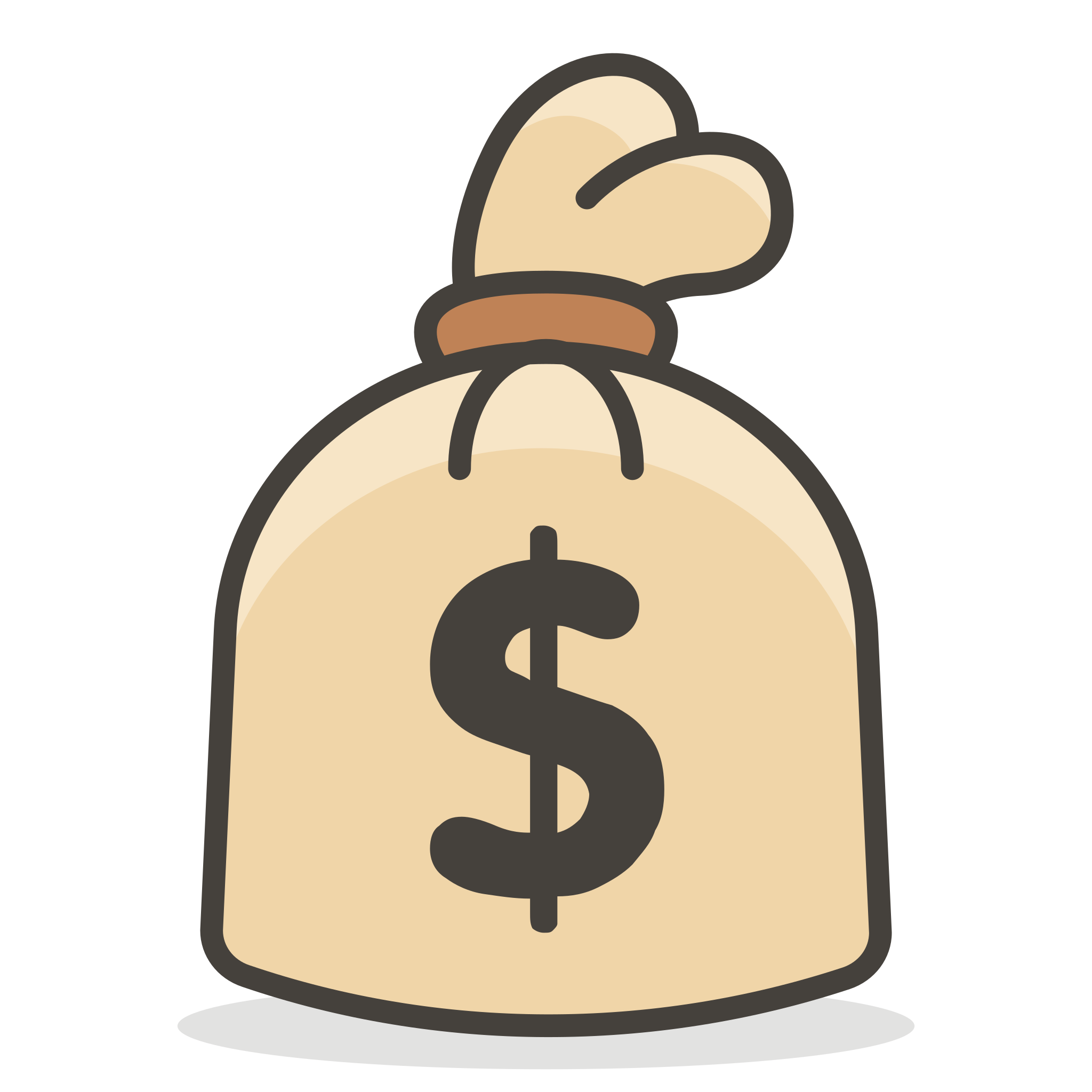 Points to Spend
All teams have 50 points to spend on: sticky tape (2 points for 10cm) 
paper (6 points) paperclips (1 point )
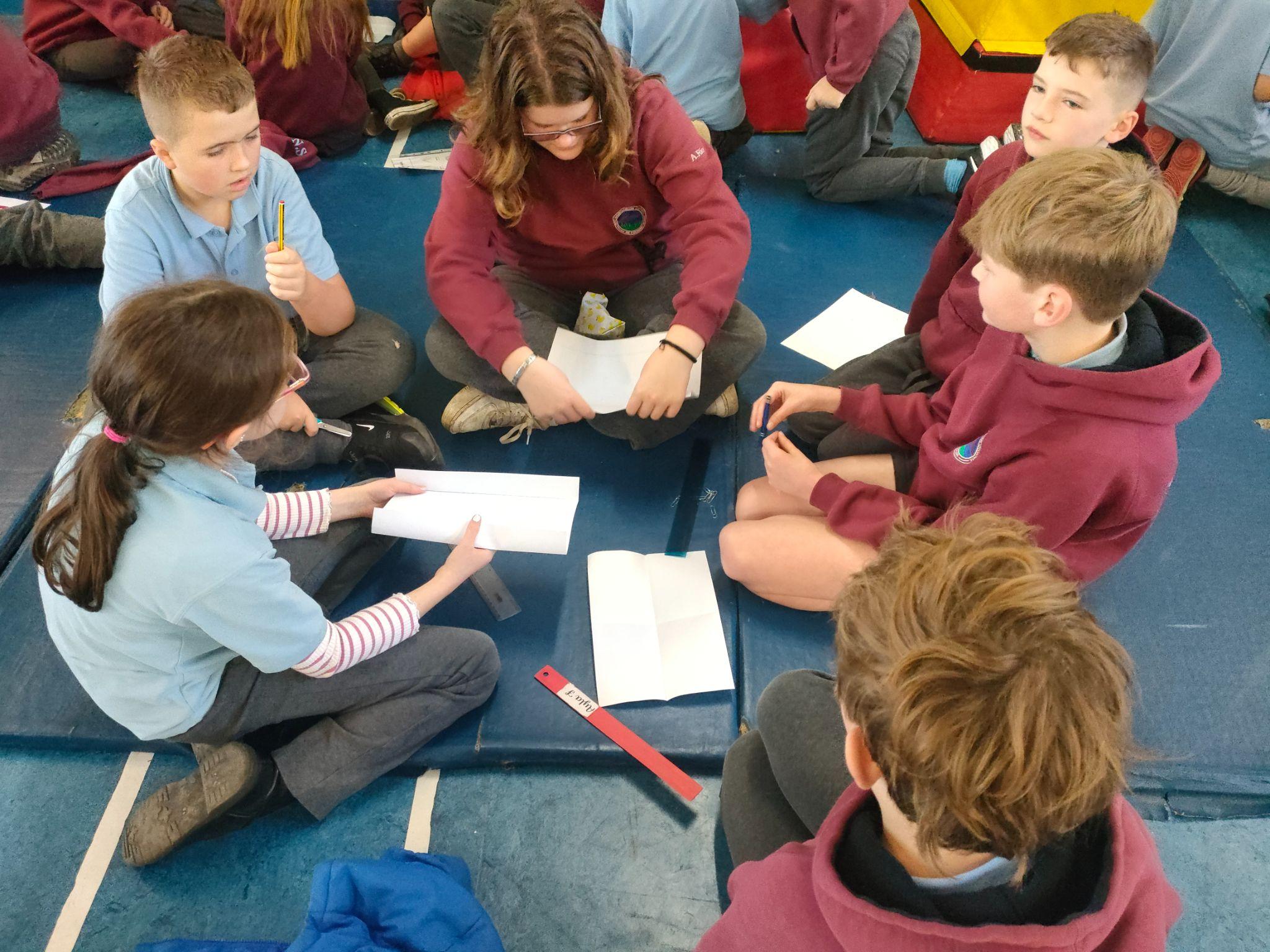 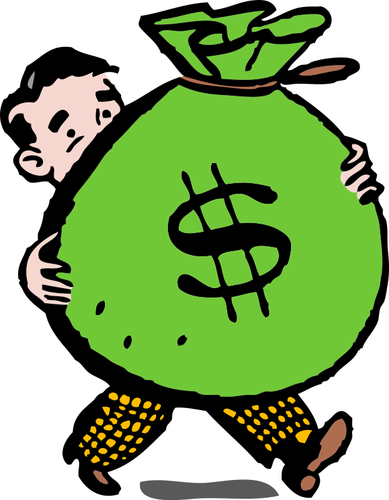 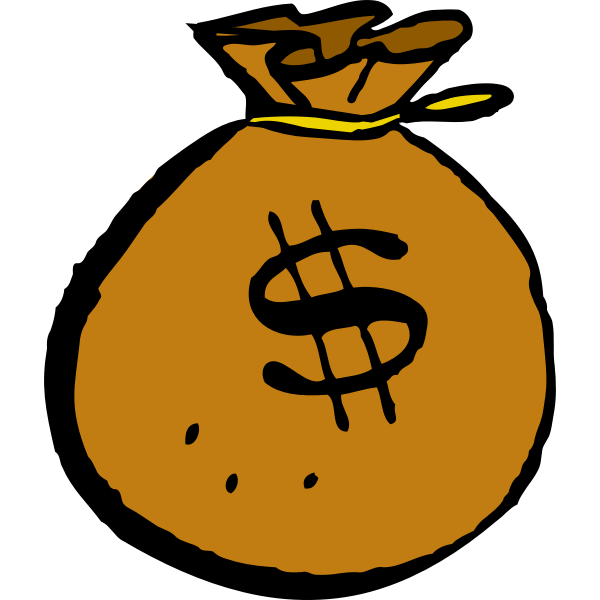 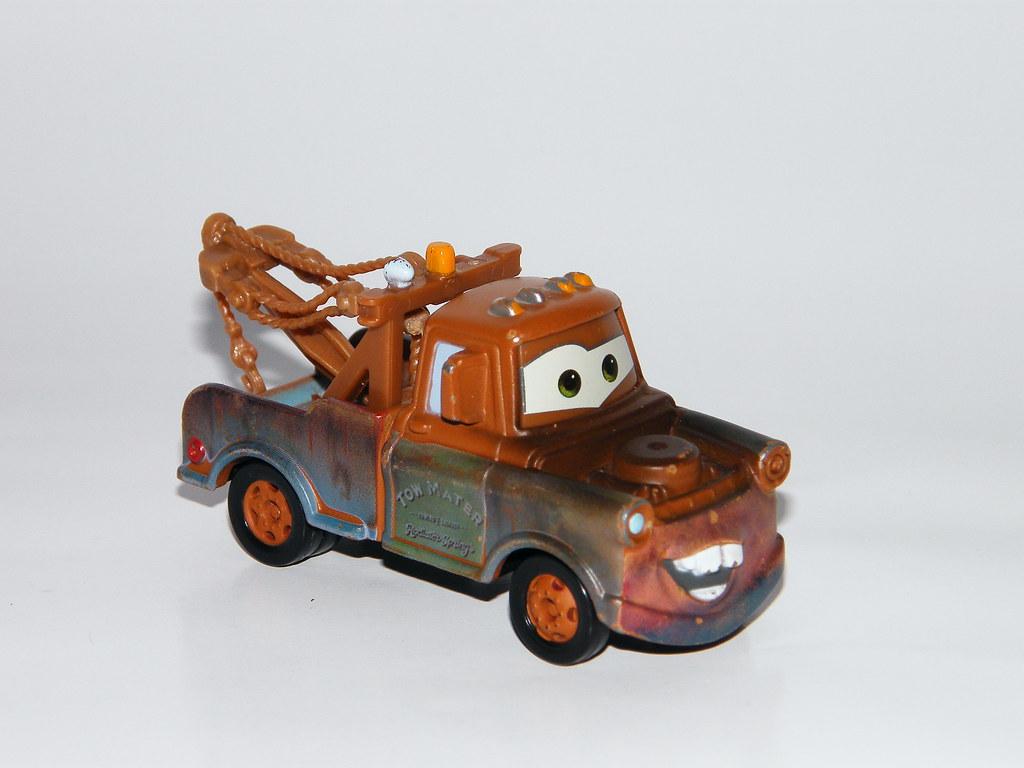 The Brief
The bridge had to hold a toy car which had to drive along the bridge without falling or breaking the bridge
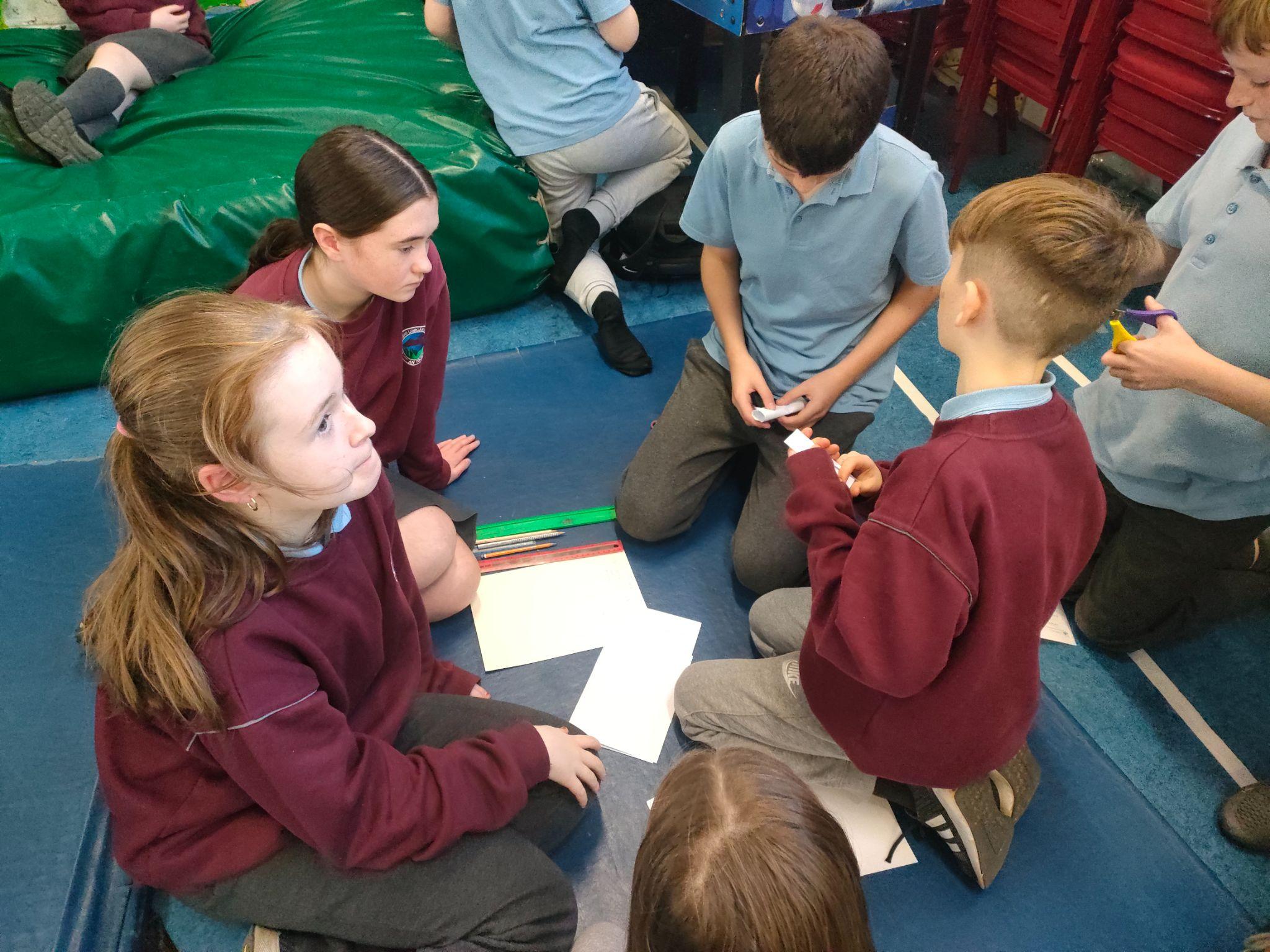 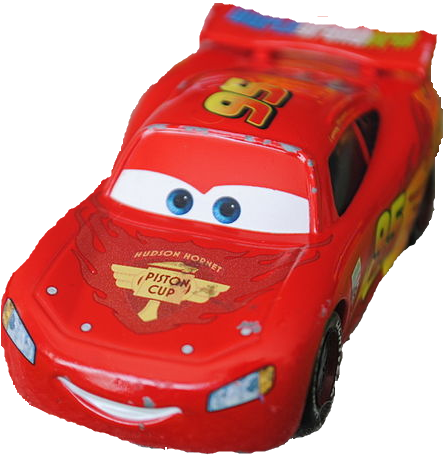 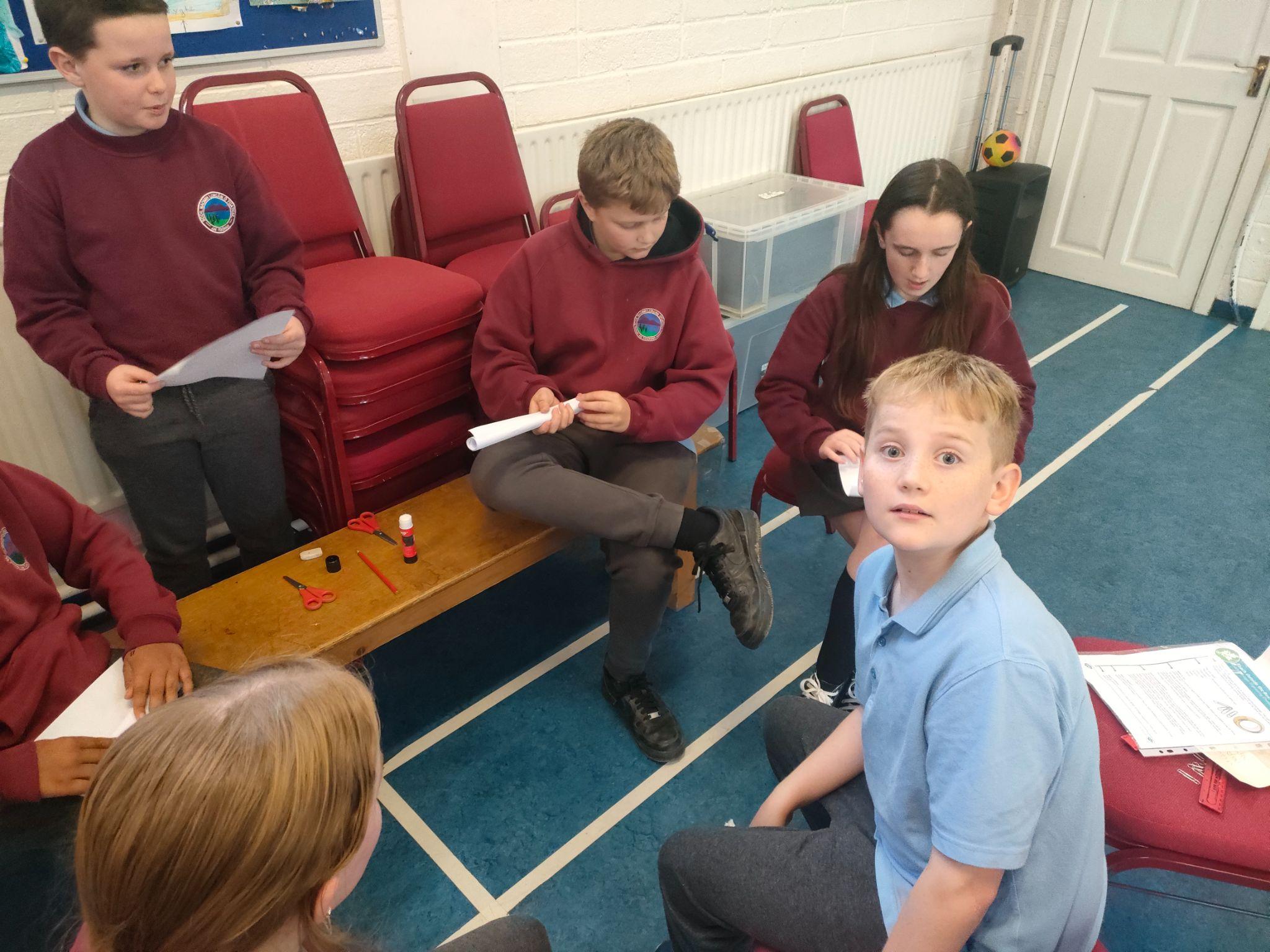 Time Limits and Specifics
We had thirty minutes to make the bridge which had to be a minimum 50cm
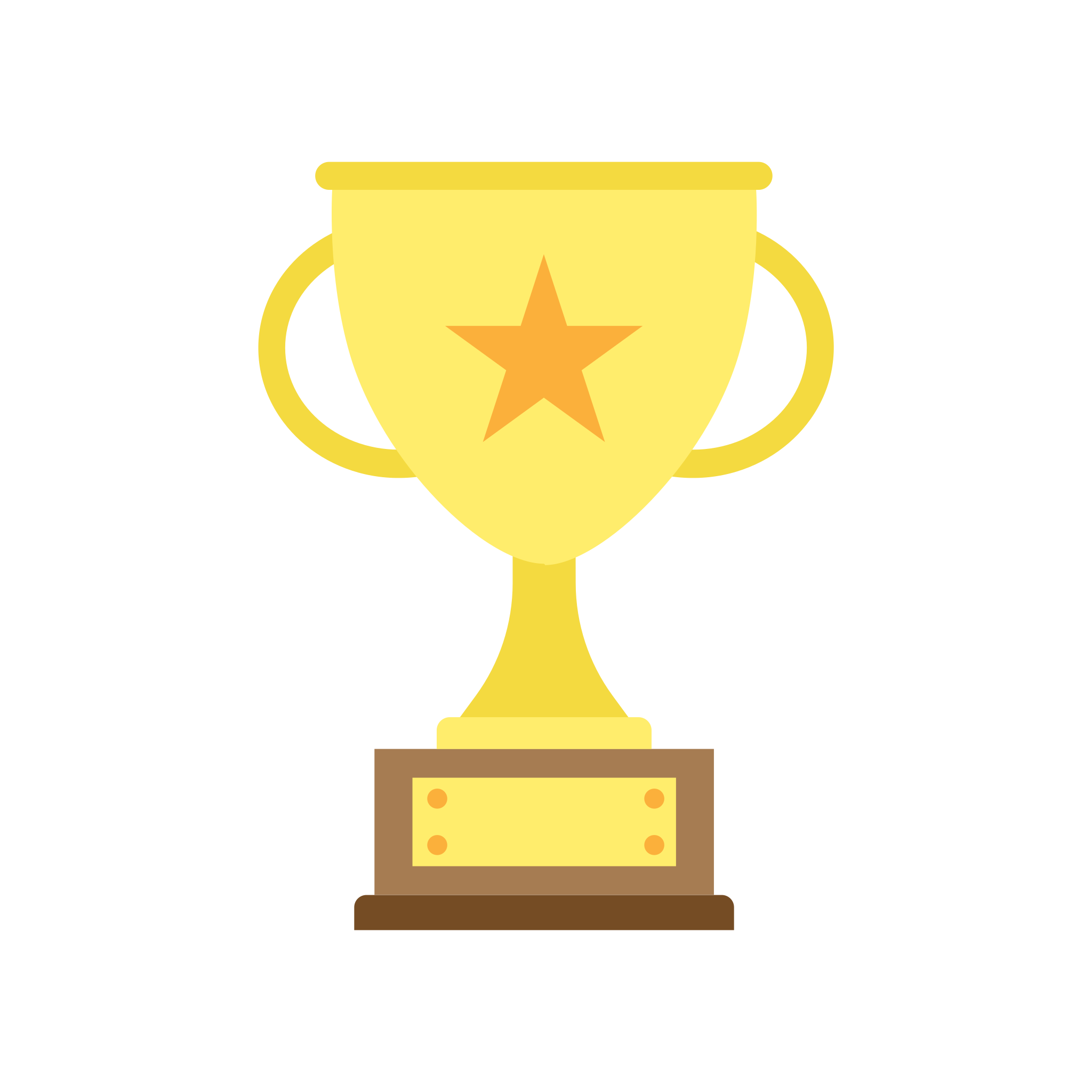 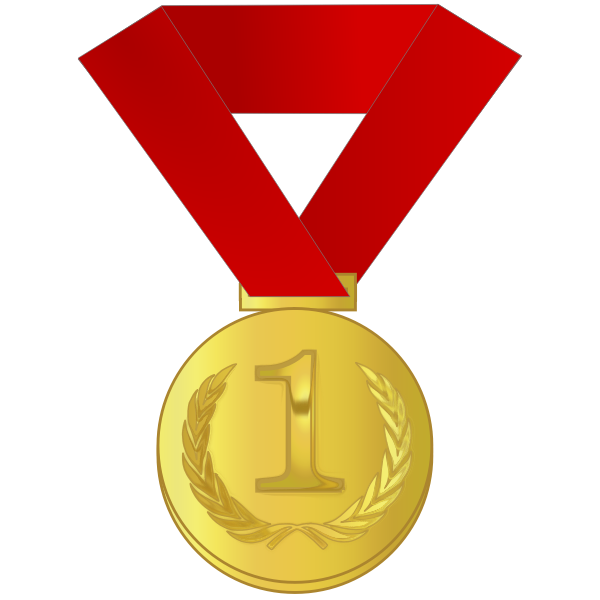 Loads of teams used different tactics to make a bridge
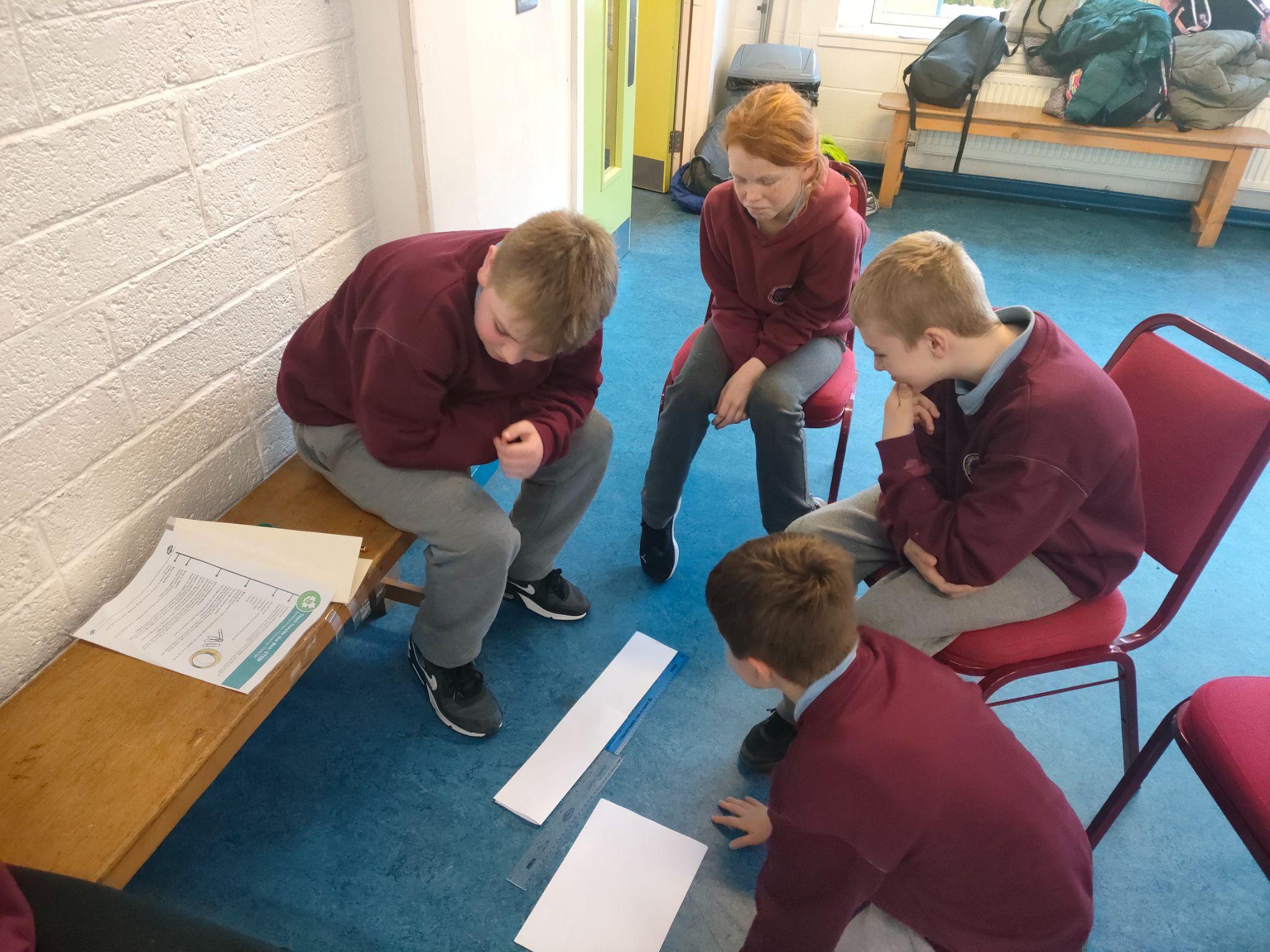 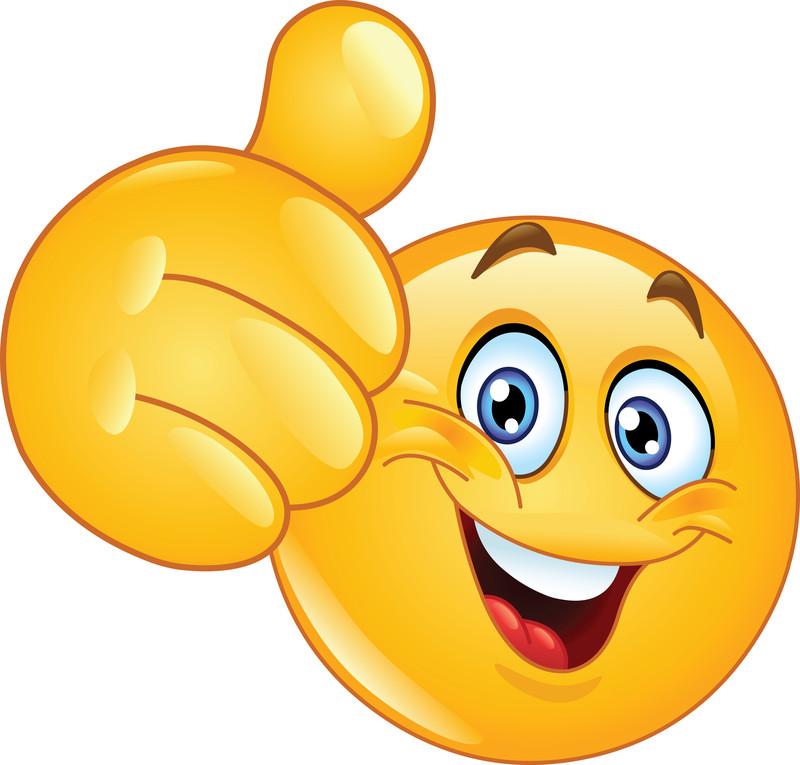 It got competitive and people tried to steal ideas and materials from other teams
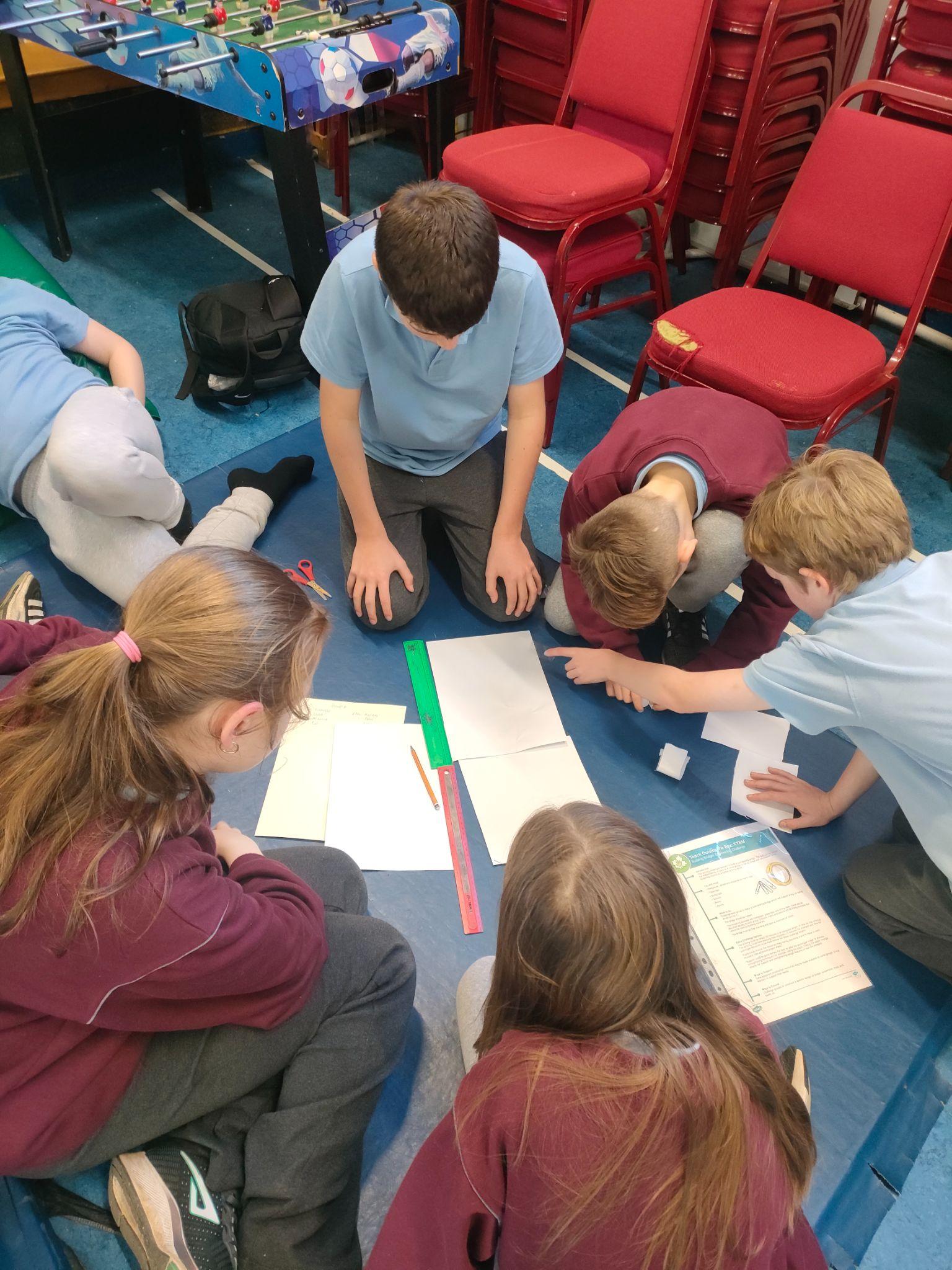 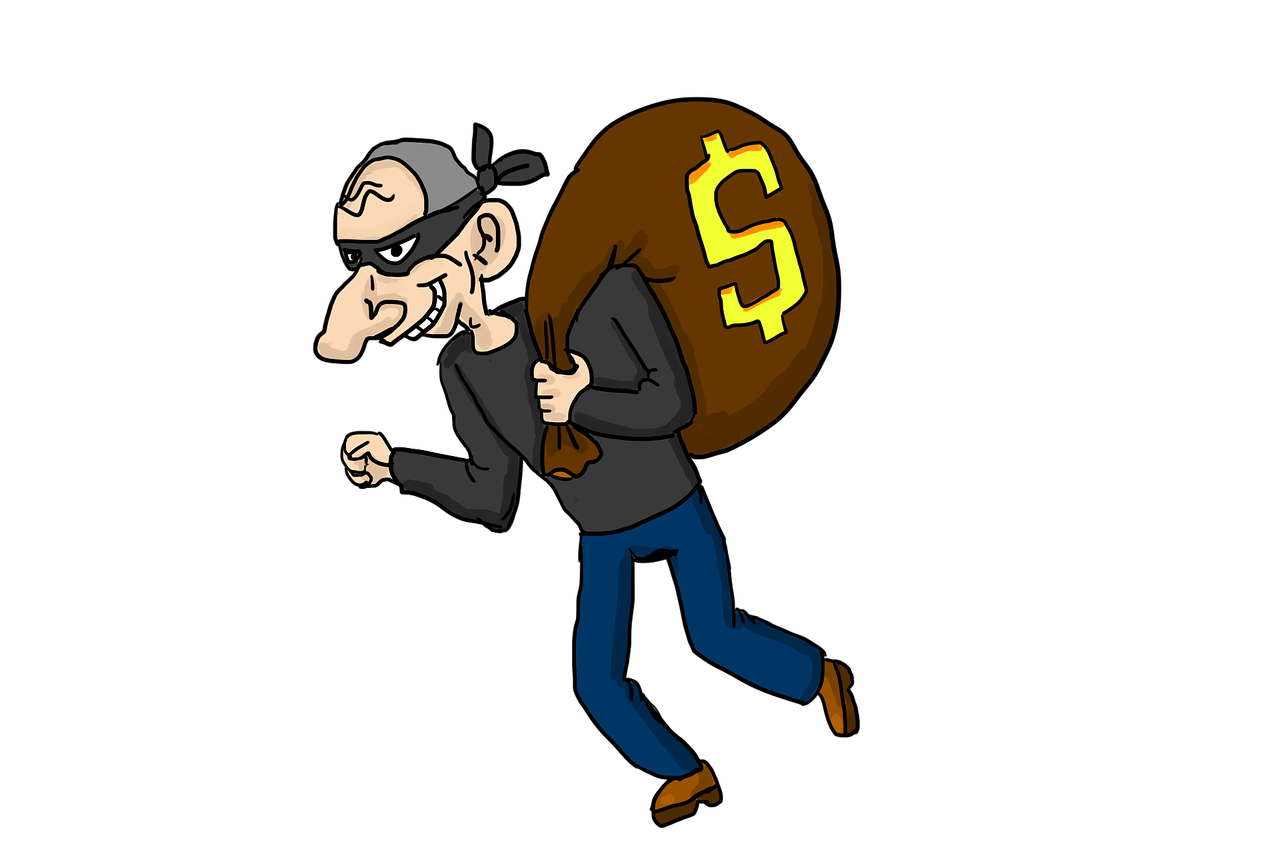 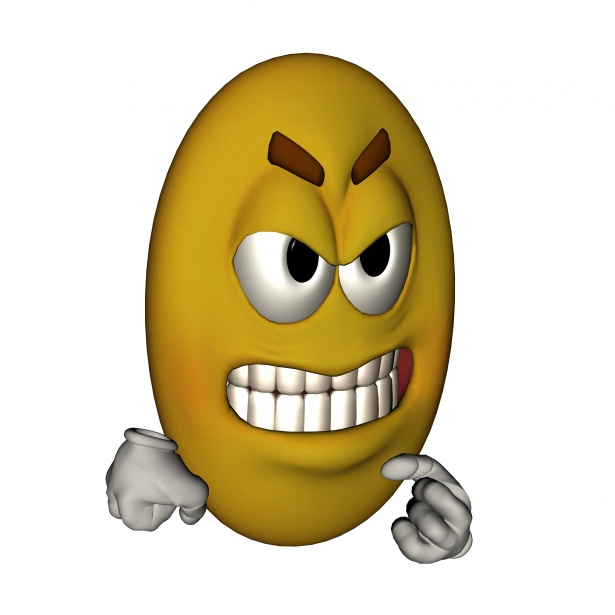 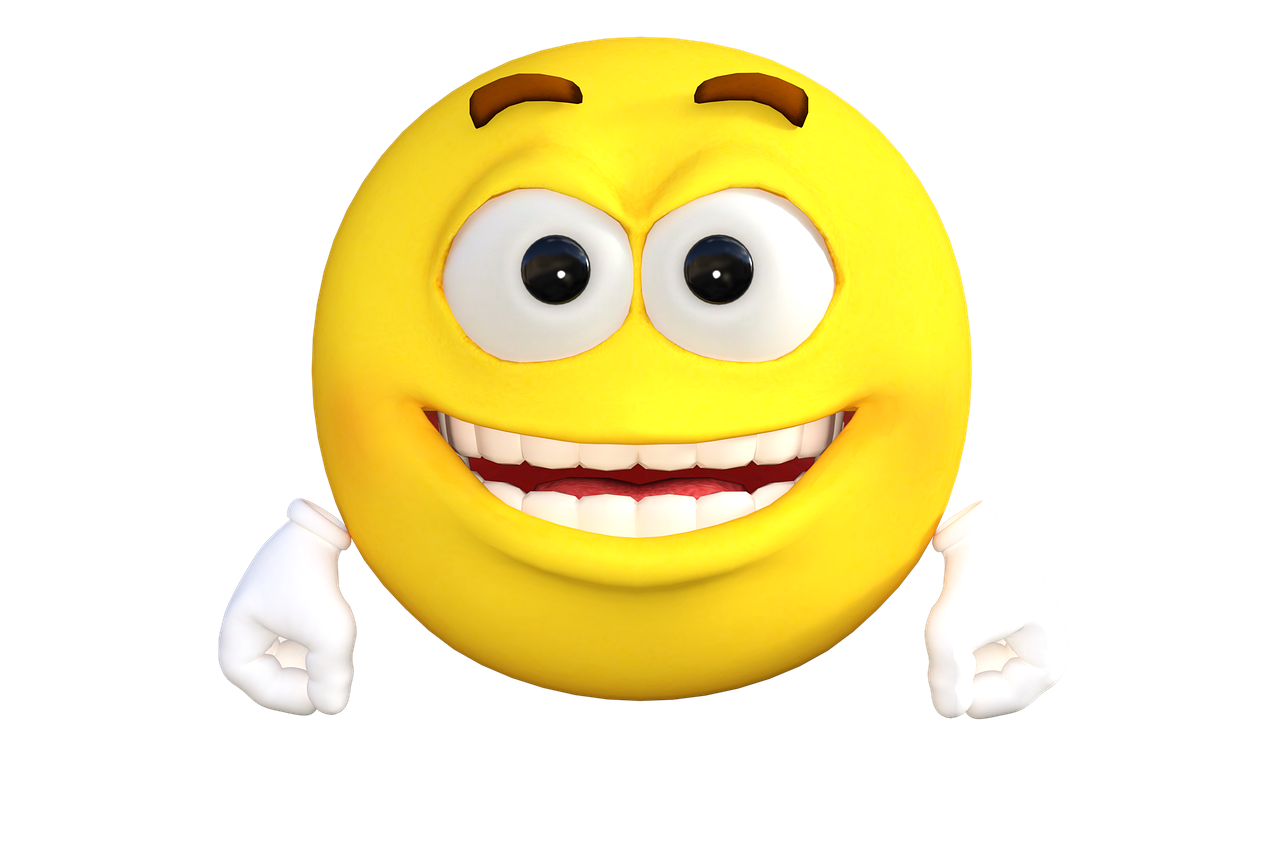 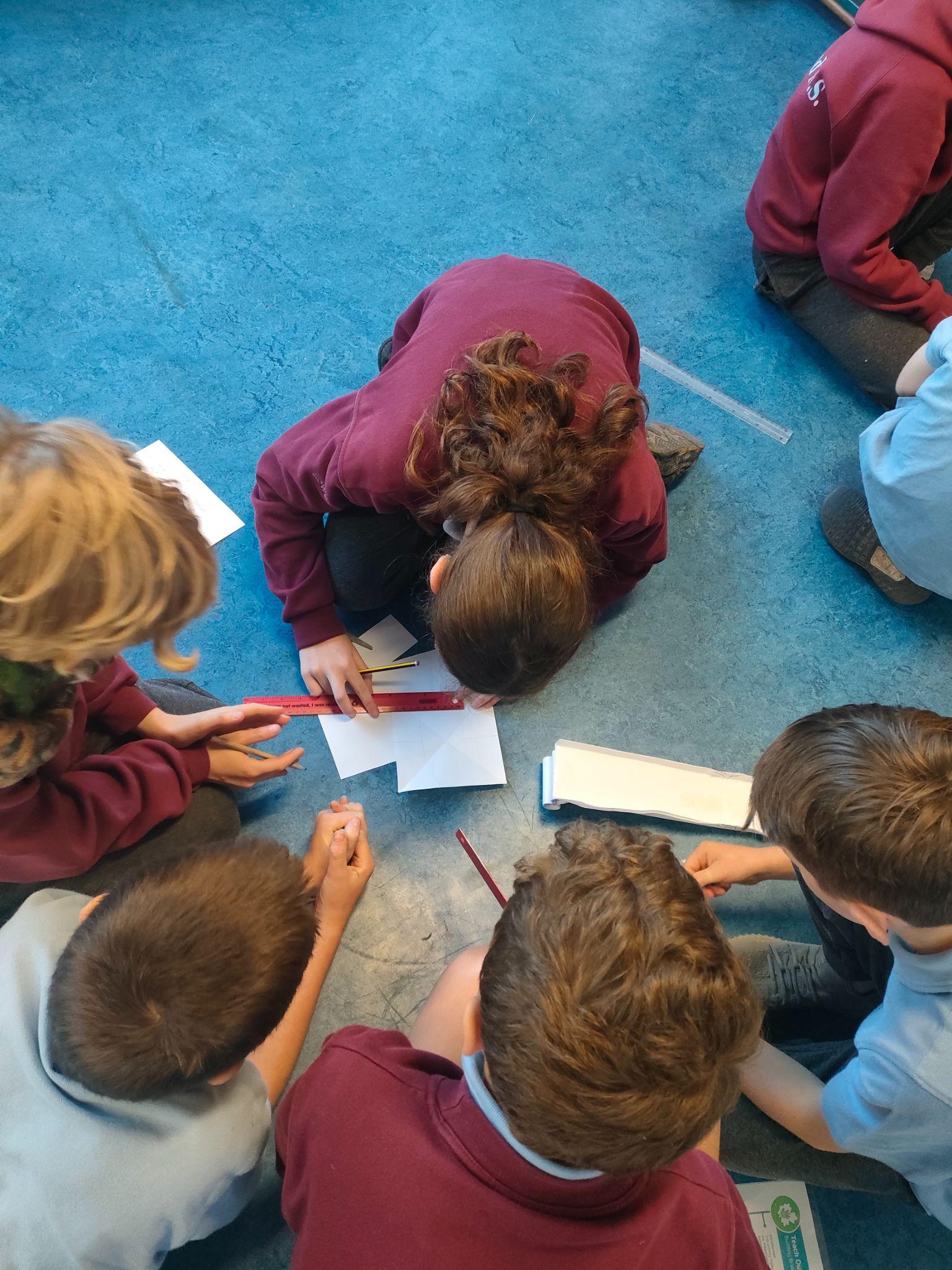 People named their bridges too!
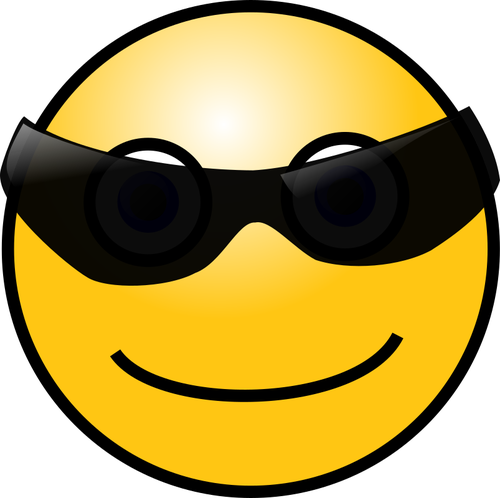 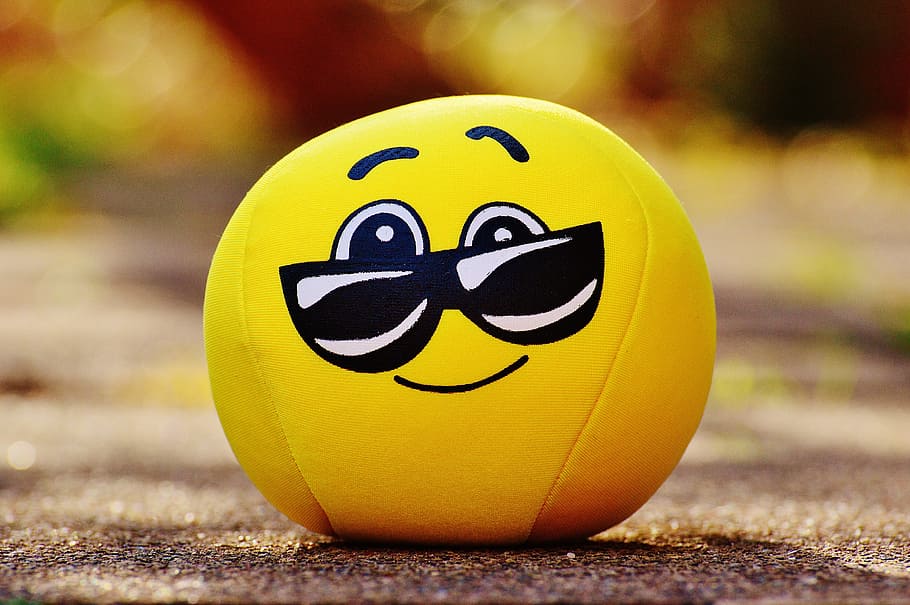 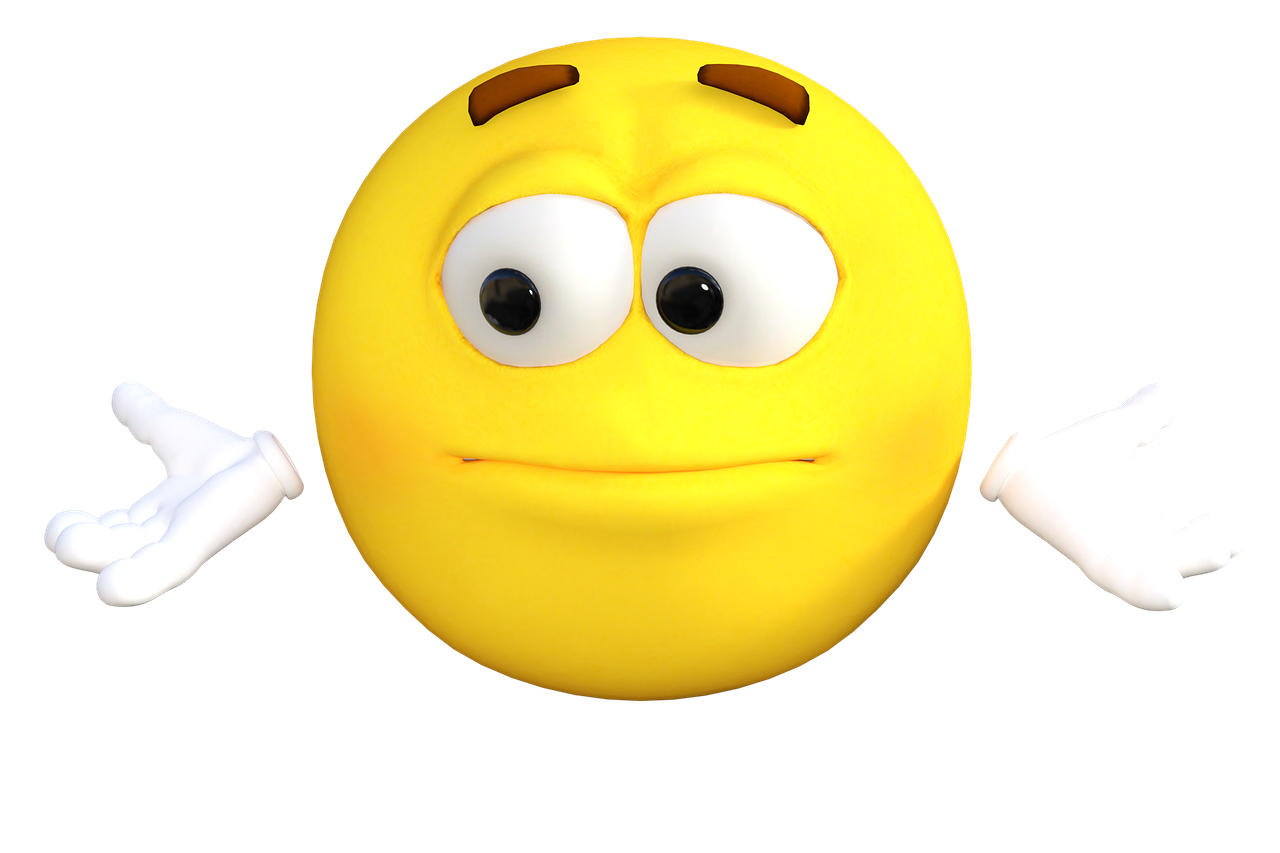 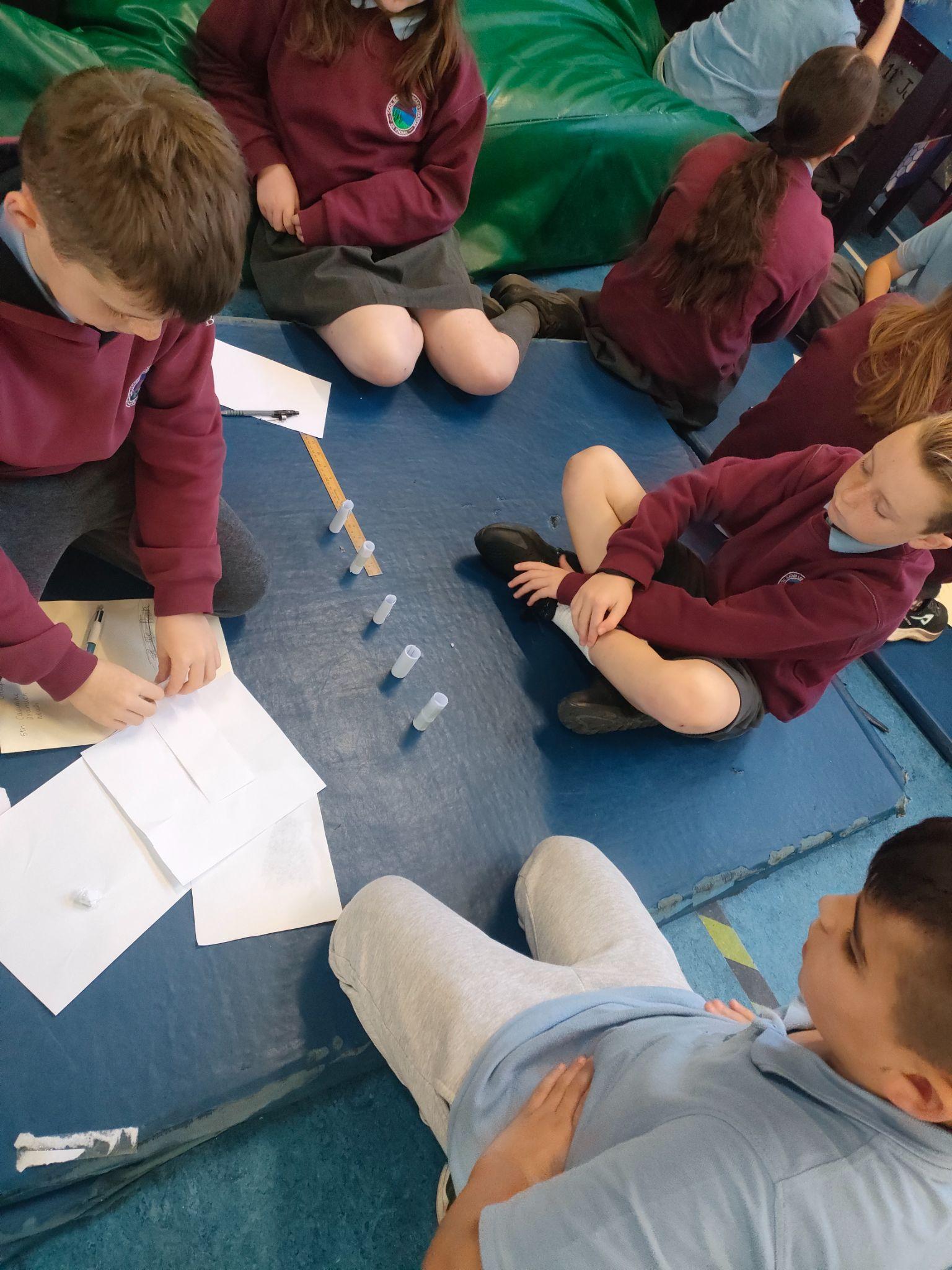 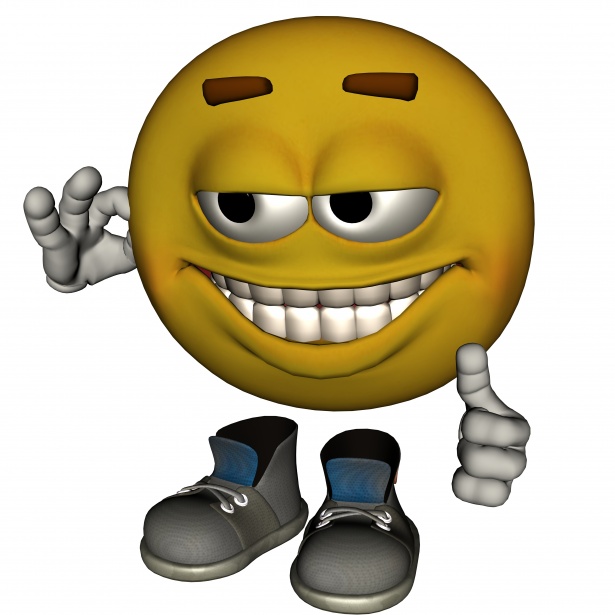 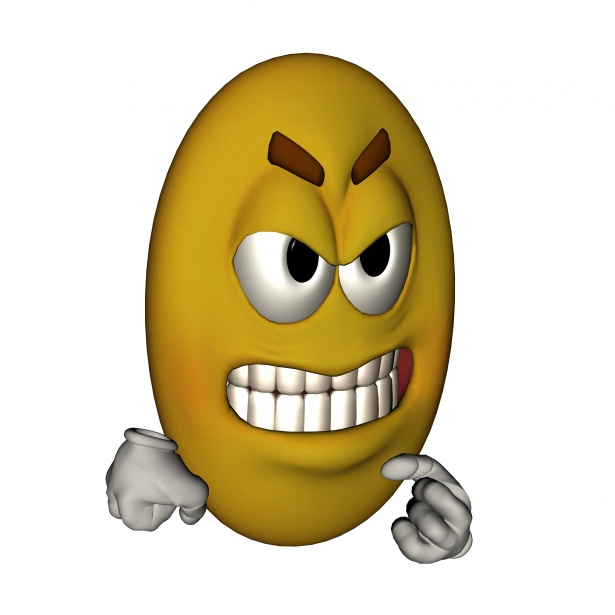 Mr Flood and Ms O’Byrne were very impressed with the collaboration and teamwork during the experiment.
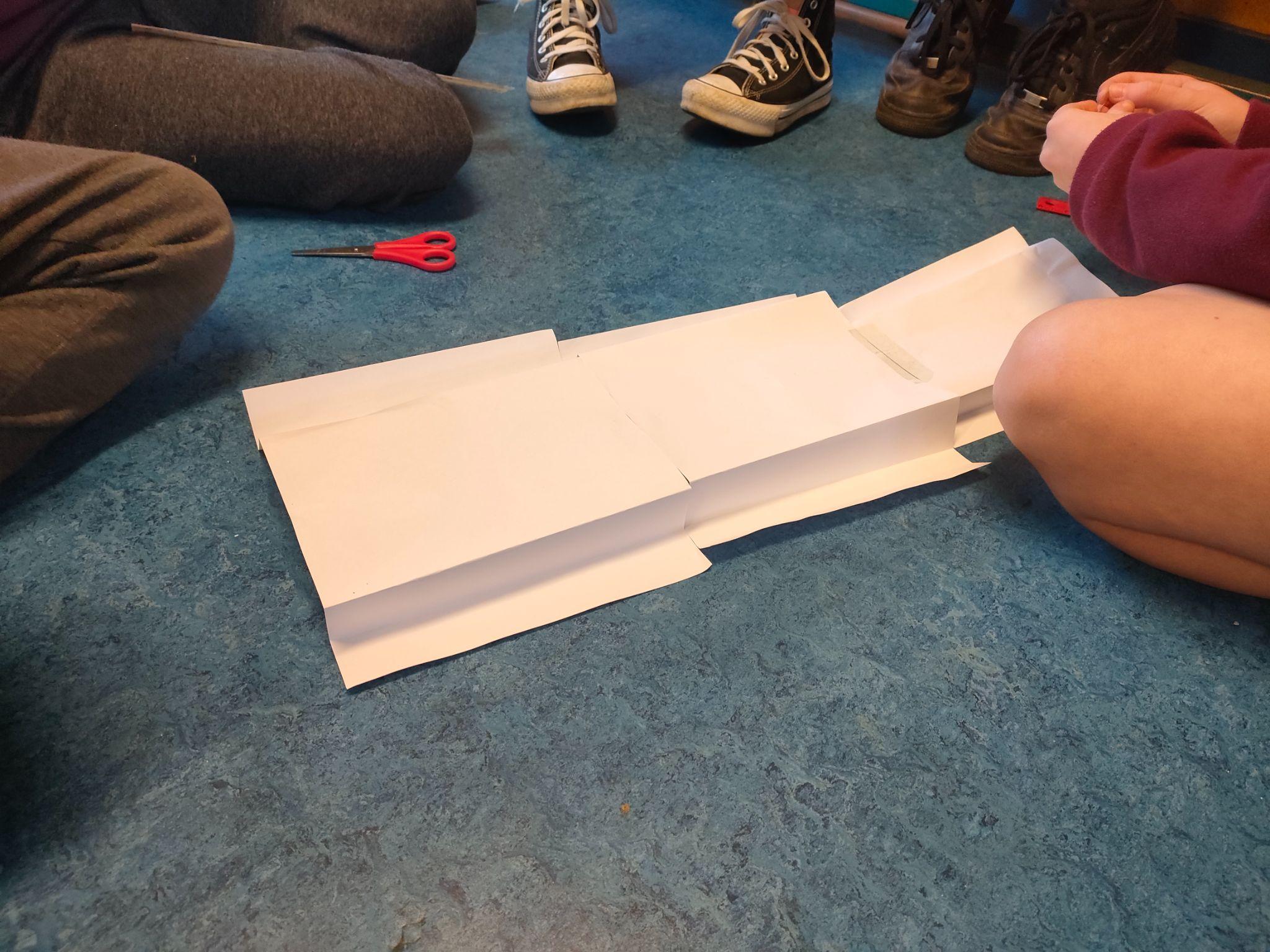 Teams came up with different ways to keep the bridge off the ground, including folding, rolling and bending the paper
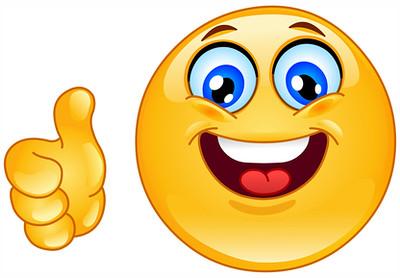 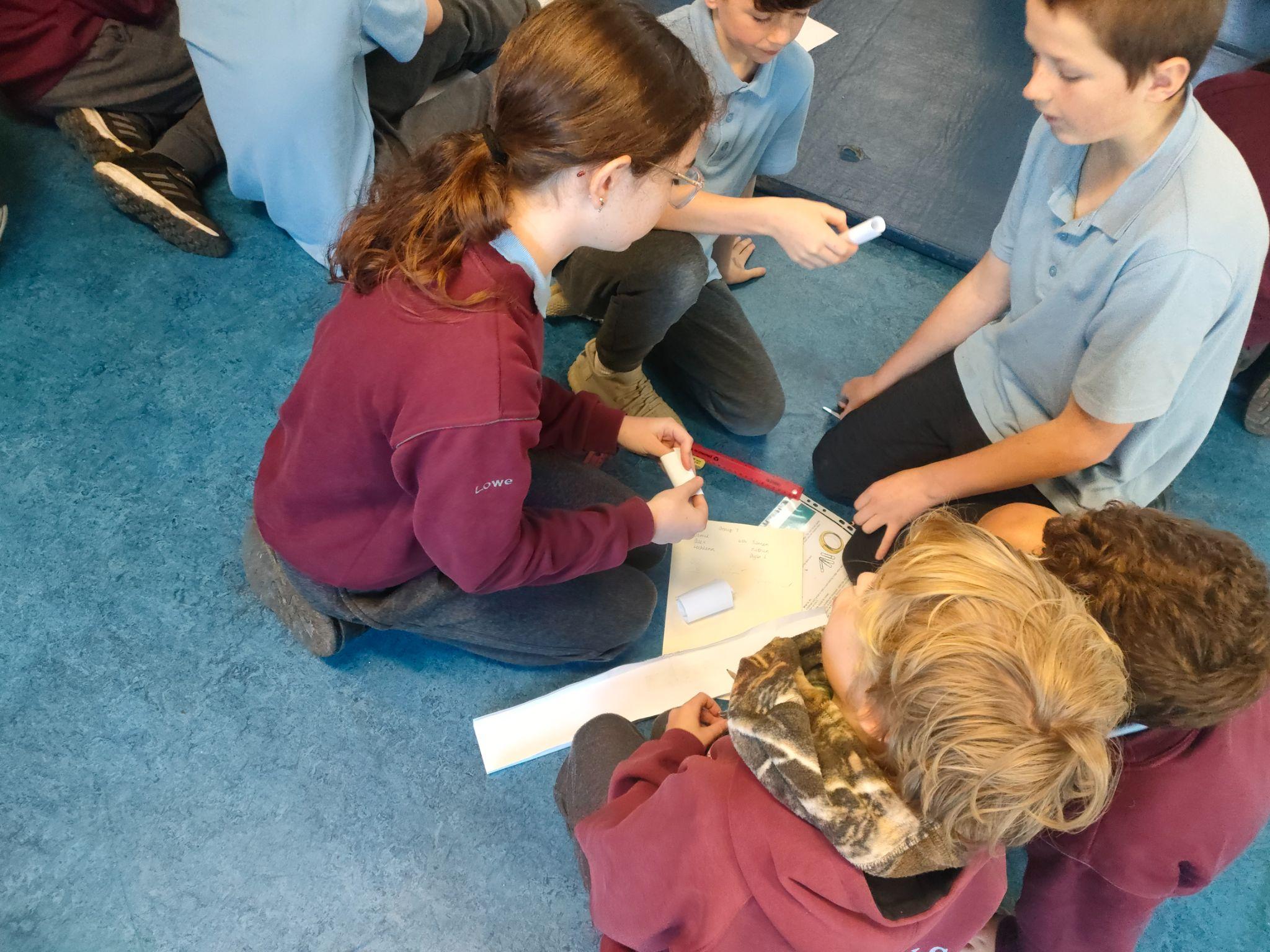 All the ideas were brilliant and the groups got creative and thought outside the box! Well done to all involved!
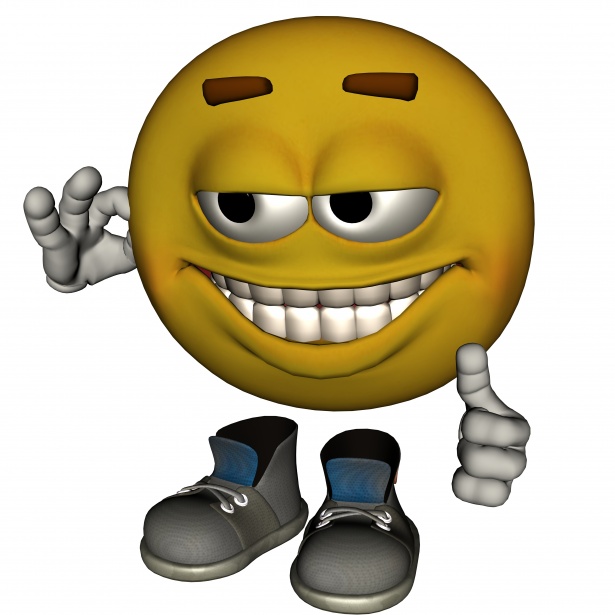